Structures
Summary
structures
어디에 쓰지?
선언은 어떻게 하지?
초기화는 어떻게 하지?
어떻게 활용해?
구조체에 꼬리표를 달면 재사용이 쉽다고?
새로운 형을 내 맘대로 만든다고?
구조체를 함수의 인자 또는 리턴 값으로 받기
구조체 안에 구조체 담기
구조체의 배열
Copyright © 2008 W. W. Norton & Company. All rights reserved.
2
구조체 어디에 쓰지?
서로 다른 형의 데이터를 하나의 이름으로 관리 해야 할 때

예:
파일의 변경 시간과 날짜, 파일 크기, 접근 권한 등의 정보를 관리해야 할 때
음악에 대한 정보(작곡가, 작사가, 부른 사람/팀, 길이, 가사 등)를 관리해야 할 때
연락처(이름, 생일, 전화번호1, 전화번호 2, 주소, 메모 등)를 관리해야 할 때
Copyright © 2008 W. W. Norton & Company. All rights reserved.
3
구조체의 선언은?
기본 형 (struct 키워드, 구조체로 쓸 변수 명, 이 구조체에서 쓸 멤버 변수들)
서로 다른 구조체의 멤버 변수의 이름은 같아도 상관 없음
struct {
	int    number;
	float  number2;
	char   name[8];
	double on_hand;
	char   blue[8];
} part1, part2;
Member
Record
Field
Copyright © 2008 W. W. Norton & Company. All rights reserved.
4
선언된 구조체의 메모리 표현?
0x30
struct {
	int    number;
	float  number2;
	char   name[8];
	double on_hand;
	char   blue[8];
} part1, part2;
name
0x2C
0x28
part2
number2
0x24
number
0x20
blue
0x1C
0x18
on_hand
0x14
0x10
part1
name
0xC
0x8
number2
0x4
number
0x0
Copyright © 2008 W. W. Norton & Company. All rights reserved.
5
주의
struct {
	int    number;
	float  number2;
	char   name[8];
	double on_hand;
	char   blue[8];
} part1, part2;
part1, part2 는 같은 구조체
partA, partB 는 다른 구조체
Different
struct {
	int    number;
	float  number2;
	char   name[8];
	double on_hand;
	char   blue[8];
} partA;
struct {
	int    number;
	float  number2;
	char   name[8];
	double on_hand;
	char   blue[8];
} partB;
Copyright © 2008 W. W. Norton & Company. All rights reserved.
6
주의: 예제
1 #include <stdio.h>
2
3 int main(void)
4 {
5	struct {
6	    int    number;
7	    char   name[8];
8	    double on_hand;
9	} part1 = {128, "Helen", 3.14}, part2 ;
10
11	struct {
12	    int    number;
13	    char   name[8];
14	    double on_hand;
15	} part3 ;
16
17	part2 = part1;
18	part3 = part1;
19	
20	int result = part1.number + part2.number + part3.number;
21	printf("%d\n", result);
22	return 0;
23 }
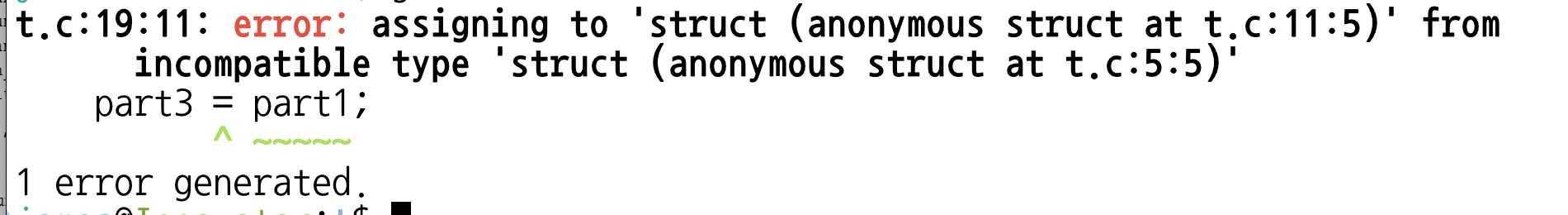 Copyright © 2008 W. W. Norton & Company. All rights reserved.
7
구조체 초기화 방법 2 가지
1
선언과 함께 초기화 (예: int foo = 500;)
struct {
	int    number;
	float  number2;
	char   name[8];
	double on_hand;
	char   blue[8];
} part1 = {528, 3.14, “Helen”, 6.28, “Keller”}, part2 ;
순서 중요!
struct {
	int    number;
	float  number2;
	char   name[8];
	double on_hand;
	char   blue[8];
} part1 = {.name= “Helen”, .number =7}, part2 ;
C99의 경우
일부만 초기화 가능
Copyright © 2008 W. W. Norton & Company. All rights reserved.
8
구조체 초기화 방법 2 가지
2
선언 후에 초기화 (예: int foo; foo = 500;)
part2.number = 123 ;
part2.number2 = 8.01;
part2.name = “Will”;
part2.on_hand = 909.002;
part2.bule = “smith”;
구조체이름.멤버변수이름 = 값;
Copyright © 2008 W. W. Norton & Company. All rights reserved.
9
구조체를 어떻게 활용해?
선언과 할당이 완료되면 변수처럼 쓰면 됨
단, 이름이 길 뿐
#include <stdio.h>

int main(void)
{
    struct {
        int    number;
	  char   name[8];
    } part1 = {528, “Helen”}, part2 = {.number = 0} ;

    int result = part1.number + part2.number;
    printf(“%d\n”, result);
    return 0;
}
Copyright © 2008 W. W. Norton & Company. All rights reserved.
10
꼬리표(tag)를 달면 쓰기 쉽다고?
1 #include <stdio.h>
2
3 int main(void)
4 {
5	struct one {
6	    int    number;
7	    char   name[8];
8	    double on_hand;
9	} part1 = {128, "Helen", 3.14}, part2 ;
10
11	struct one part3 ;
12
13	part2 = part1;
14	part3 = part1;
15
16	int result = part1.number + part2.number + part3.number;
17	printf("%d\n", result);
18	return 0;
19 }
Tag 정보
같은 구조체란 정보를 알려줌
같은 구조체인 경우
할당을 통해 복사 가능
멤버인 배열의 복사도 간단히 해결할 수 있음
단, 구조체를 복사하는 경우만 가능
Copyright © 2008 W. W. Norton & Company. All rights reserved.
11
구조체를 새로운 형처럼 쓴다고?
typedef 라는 키워드를 쓰면 새로운 형을 만들 수 있음
형 정의 키워드
(type definition)
기존의 형
새로운  형 이름
typedef int age;

int foo = 5;
age bar = 5; // 기존의 형처럼 사용

if(foo == bar)
    printf(“true\n“);
Copyright © 2008 W. W. Norton & Company. All rights reserved.
12
구조체를 새로운 형처럼 쓴다고?
1 #include <stdio.h>
2
3 int main(void)
4 {
5    typedef int OTZ;
6    typedef struct {      // 또는 “typedef struct TAG이름 {“ 도 가능
7        OTZ  age;
8        char name[10];
9    } alpha;
10
11    alpha foo = {.age = 10, .name = "helen"};
12    alpha bar;
13    bar = foo;
14    printf("%d\n", bar.age);
15    return 0;
16 }
Copyright © 2008 W. W. Norton & Company. All rights reserved.
13
함수의 인자와 리턴 값은 어떻게 전달해?
#include <stdio.h>

typedef int OTZ;
struct go {
    OTZ  age;
    char name[10];
} ;

struct go sum(struct go one, struct go two)
{
    struct go res;
    res.age = one.age + two.age;
    return res;
}

int main(void)
{
    struct go foo = {.age = 10};
    struct go bar = {.age = 20};
    struct go result;
    result = sum(foo, bar);
    printf("%d\n", result.age);
    return 0;
}
Type I
#include <stdio.h>

typedef int OTZ;
typedef struct {    
    OTZ  age;
    char name[10];
} alpha;

alpha sum(alpha one, alpha two)
{
    alpha res;
    res.age = one.age + two.age;
    return res;
} 

int main(void)
{
    alpha foo = {.age = 10};
    alpha bar = {.age = 20};
    alpha result;
    result = sum(foo, bar);
    printf("%d\n", result.age);
    return 0;
}
Type II
Copyright © 2008 W. W. Norton & Company. All rights reserved.
14
구조체 안에 구조체를 넣는다고?
typedef int OTZ;

struct Name {
    char first[10];
    char middle[10];
    char last[10];
};

typedef struct student{    
    OTZ  id, age;
    struct Name sname;
} sinfo;

sinfo students1;
typedef int OTZ;
typedef struct {    
    OTZ  age;
    char name[10];
} sinfo;
// 문자열의 복사 안전한 방법 (string.h 헤더 필요)
strcpy(student1.sname.last, ”Gildong”);
Copyright © 2008 W. W. Norton & Company. All rights reserved.
15
구조체로 배열을 만들 수 있어?
typedef int OTZ;

struct Name {
    char first[10];
    char middle[10];
    char last[10];
};

typedef struct student{    
    OTZ  id, age;
    struct Name sname;
} sinfo;

sinfo students1, students2, …;
typedef int OTZ;

struct Name {
    char first[10];
    char middle[10];
    char last[10];
};

typedef struct student{    
    OTZ  id, age;
    struct Name sname;
} sinfo;

sinfo students[100];
보통의 배열 선언처럼 활용
strcpy(students[60].sname.last, ”Giltong”);
students[59].sname.last[3] = “d”;
60번째 students 구조체에 
last 멤버의 4번째 문자를 d로 변경
Copyright © 2008 W. W. Norton & Company. All rights reserved.
16